Stemmingsstoornissen
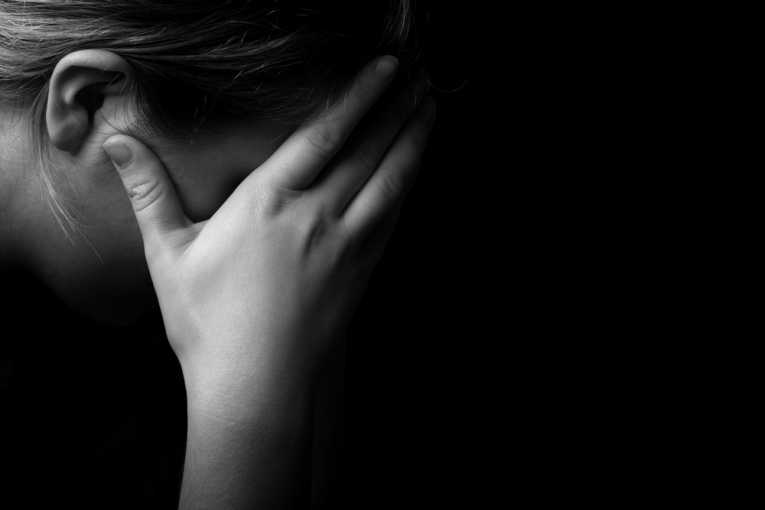 Presentatie 6/ 
maandag 10 april 
2017
Stemming is:
Gemoed
Gemoedstoestand
Het geheel en samenspel van gevoelens, emoties en sentimenten dat gedurende een bepaalde periode bestaat.
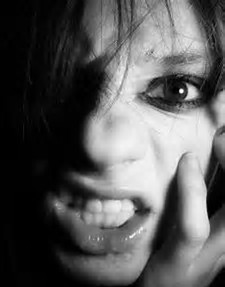 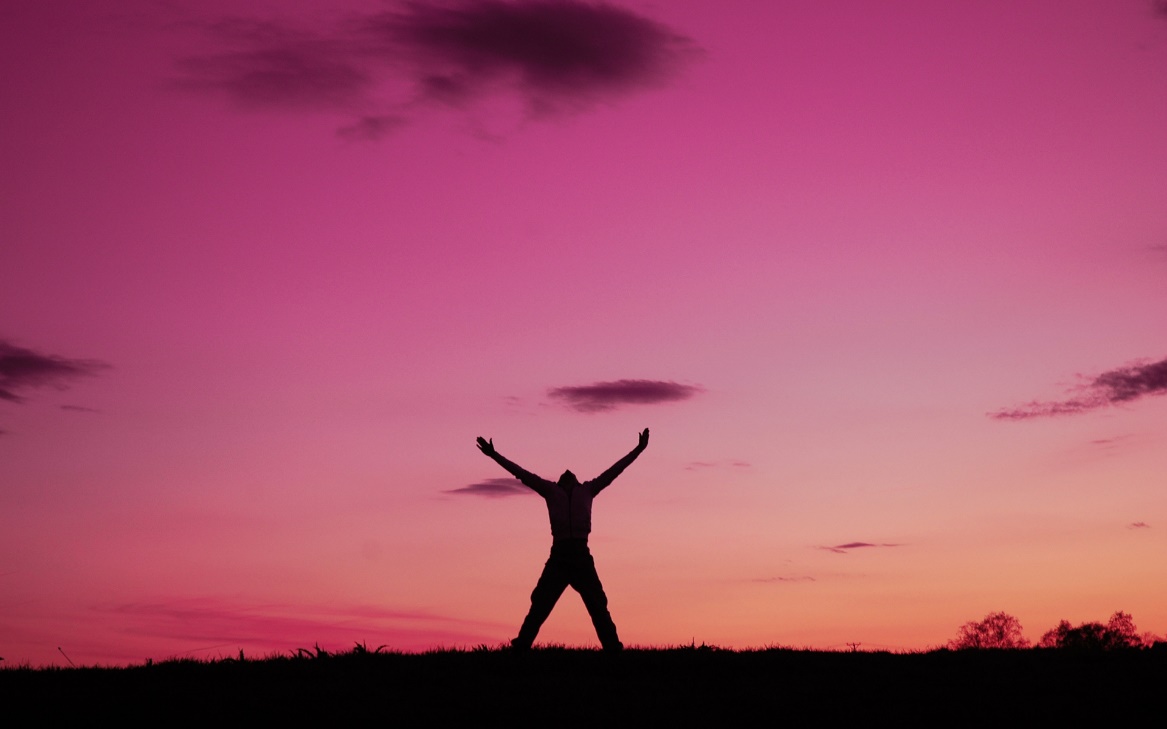 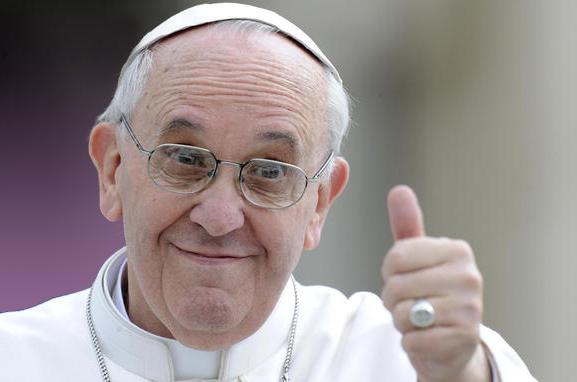 Stemming:
Kan kortdurend zijn maar ook stabiel zijn gedurende een langere periode
Kan snel wisselen onder invloed van hormonen, karakter, omstandigheden, stoornis.
Kan dus stabiel zijn of instabiel
Kan opgewekt zijn of bedrukt.
Kan positief zijn of negatief
Stemming is zoals het weer
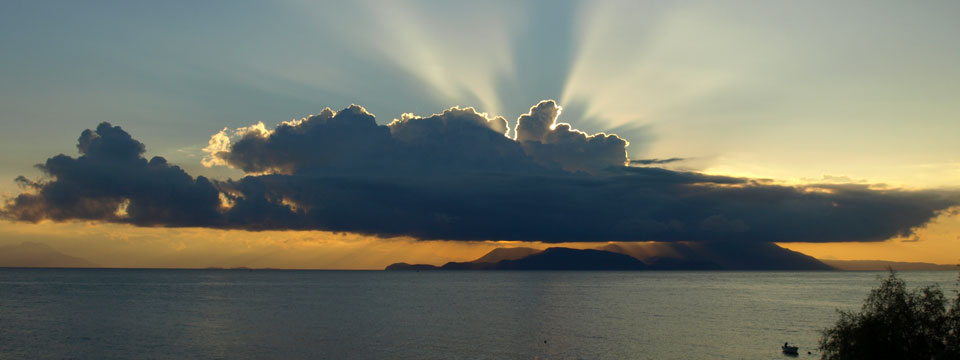 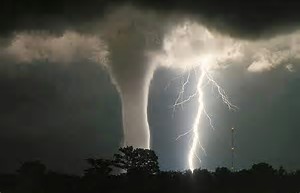 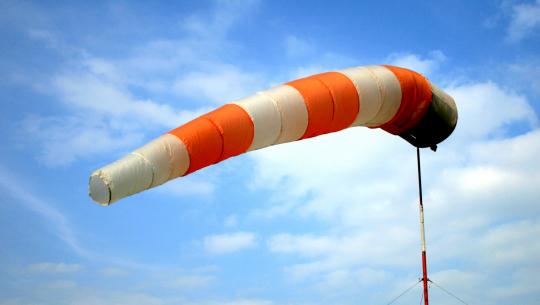 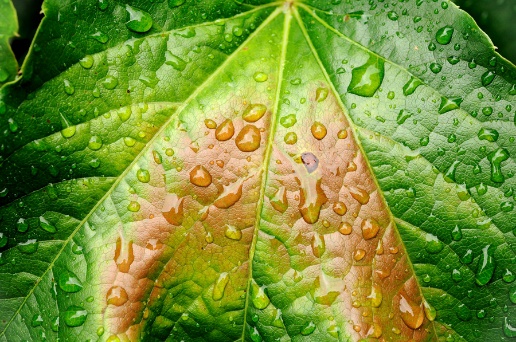 Karakter is zoals het klimaat
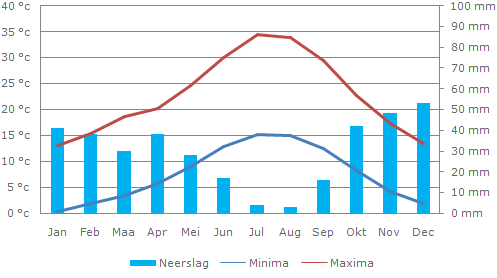 Stemmingsstoornisdefinitie:Een verzamelnaam voor psychische aandoeningen waarbij de gemoedsstemming of emotie van de patiënt ziekelijk is verstoord of niet past bij de situatie waarin de patiënt verkeert.
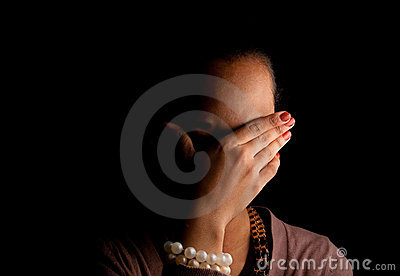 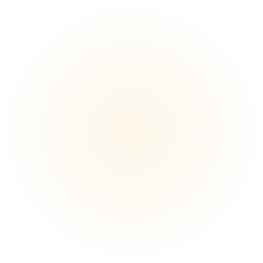 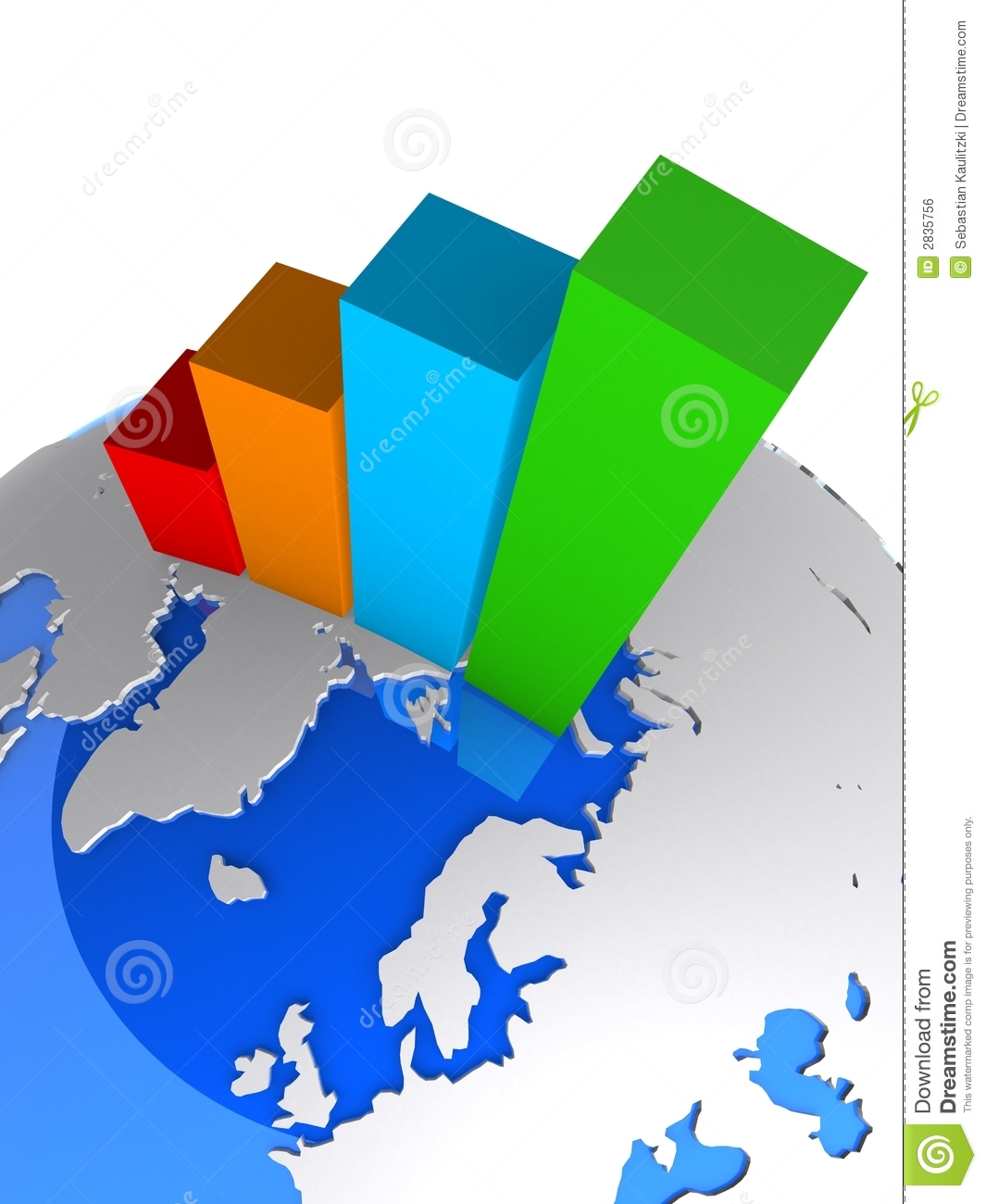 Stemmingsstoornissen
Totaal aantal mensen met een       stemmingsstoornis geschat op bijna 800.000 ( 4,7 % van de bevolking)
Bijna 650.000 mensen van 18 tot 65 jaar met een stemmingsstoornis
293.800 personen bij huisarts geregistreerd met diagnose stemmingsstoornis
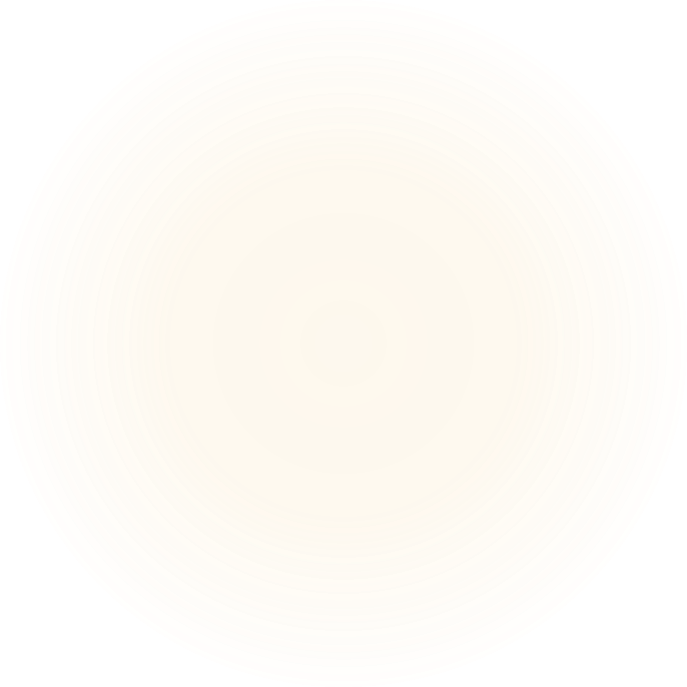 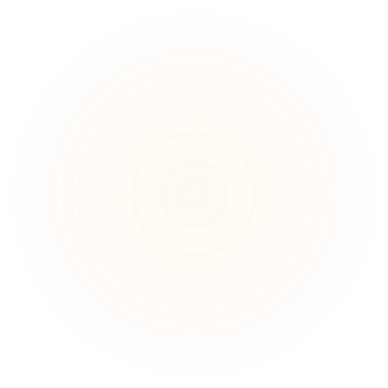 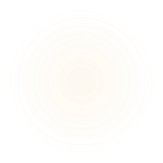 Stemmingsstoornis
De stemming van de patiënt kan zijn:
Depressief  waarbij de gemoedsstemming bedrukt is, 
Manisch waarbij de stemming als pathologisch uitgelaten of ongeremd gezien kan worden, 
Hypomaan, bij een milde vorm van manie. 
Bipolair: stoornis die wordt gekenmerkt door wisselende stemmingen, dan weer manisch of hypomaan, dan weer depressief
Depressieve episode
Vijf of meer van de volgende symptomen zijn binnen dezelfde periode van twee weken aanwezig geweest en wijzen op een verandering ten opzichte van het eerdere functioneren; ten minste een van de symptomen is ofwel depressieve stemming, ofwel verlies van interesse of plezier.
1. Depressieve stemming gedurende het grootste deel van de dag, bijna elke dag, zoals blijkt uit subjectieve mededelingen (bijvoorbeeld voelt zich verdrietig of leeg) ofwel observatie door anderen (bijvoorbeeld lijkt erg somber of steeds bedroefd) 

2. Duidelijke vermindering van interesse of plezier ( Adhedonie) in alle of bijna alle activiteiten gedurende het grootste deel van de dag, bijna elke dag

Bij deze twee criteria moet worden uitgesloten dat ze zijn veroorzaakt door een lichamelijke aandoening, wanen of hallucinaties.
Depressieve episode
3. Duidelijke gewichtsvermindering zonder dat dieet gehouden   
   wordt of gewichtstoename (bijvoorbeeld meer dan vijf procent 
   van het lichaamsgewicht in één maand), of bijna elke dag   
   afgenomen of toegenomen eetlust

4. Insomnia (slapeloosheid) of hypersomnia (overmatige slaap en 
    slaperigheid) bijna elke dag 

5. psychomotorische agitatie of remming), bijna elke dag veranderingen in activiteitenniveaus, rusteloosheid of zich beduidend langzamer bewegen dan normaal, moeheid of verlies van energie, bijna elke dag .
Depressieve episode
6.  Moeheid of verlies van energie, bijna elke dag 
7. gevoelens (die waanachtig kunnen zijn) van waardeloosheid of    buitensporige of onterechte schuldgevoelens (niet alleen maar zelfverwijten of schuldgevoel over het ziek zijn), bijna elke dag  Gevoel van schuld, hulpeloosheid, bezorgdheid, en/of vrees.
8. verminderd vermogen tot nadenken of concentratie of besluiteloosheid (ofwel subjectief vermeld ofwel geobserveerd door anderen), bijna elke dag Verminderde capaciteit om zich te concentreren of besluiten te nemen.
9. terugkerende gedachten aan de dood (niet alleen de vrees dood te gaan), terugkerende suïcide-gedachten zonder dat er specifieke plannen gemaakt zijn, of een suïcidepoging of een specifiek plan om suïcide te plegen
Manische Episode
A. Een duidelijk herkenbare periode met een abnormale en persisterend verhoogde, expansieve of prikkelbare stemming, en een abnormaal en persisterend verhoogde doelgerichte activiteit of energie, gedurende minstens één week en het grootste deel van de dag, bijna elke dag aanwezig (of elke duur wanneer opname in een ziekenhuis noodzakelijk is).
B. Tijdens de periode van de stemmingsstoornis en de toegenomen energie of activiteit zijn drie (of meer) van de volgende symptomen (vier indien de stemming alleen prikkelbaar is) significante mate aanwezig en wijken deze opvallend af van het normale gedrag:
Manische Episode
1. Opgeblazen gevoel van eigenwaarde, of grandiositeit.

2. Verminderde slaapbehoefte (bijvoorbeeld voelt zich uitgerust na slechts  
    drie uur slaap).

3. Spraakzamer dan gebruikelijk of spreekdrang.

4. Gedachtevlucht of de subjectieve beleving dat de gedachten gejaagd 
    zijn.
    
5. Verhoogde afleidbaarheid (dat wil zeggen: de aandacht wordt te   
    gemakkelijk  getrokken door onbelangrijke of niet ter zake doende 
    externe prikkels), volgens de betrokkene zelf, of door anderen  
    waargenomen.
Manische Episode
6. Toename van doelgerichte activiteit (ofwel sociaal, op het werk 
    of op school ofwel seksueel) of psychomotorische agitatie (dat 
    wil zeggen: nutteloze niet-doelgerichte activiteit).

7. Zich excessief bezighouden met activiteiten waarbij een grote 
    kans bestaat op pijnlijke gevolgen (bijvoorbeeld ongeremde 
    koopzucht, seksuele onbezonnenheid of onbezonnen zakelijke 
    investeringen).
Depressie		     Manie